শুভ সকাল
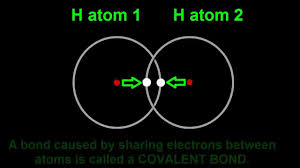 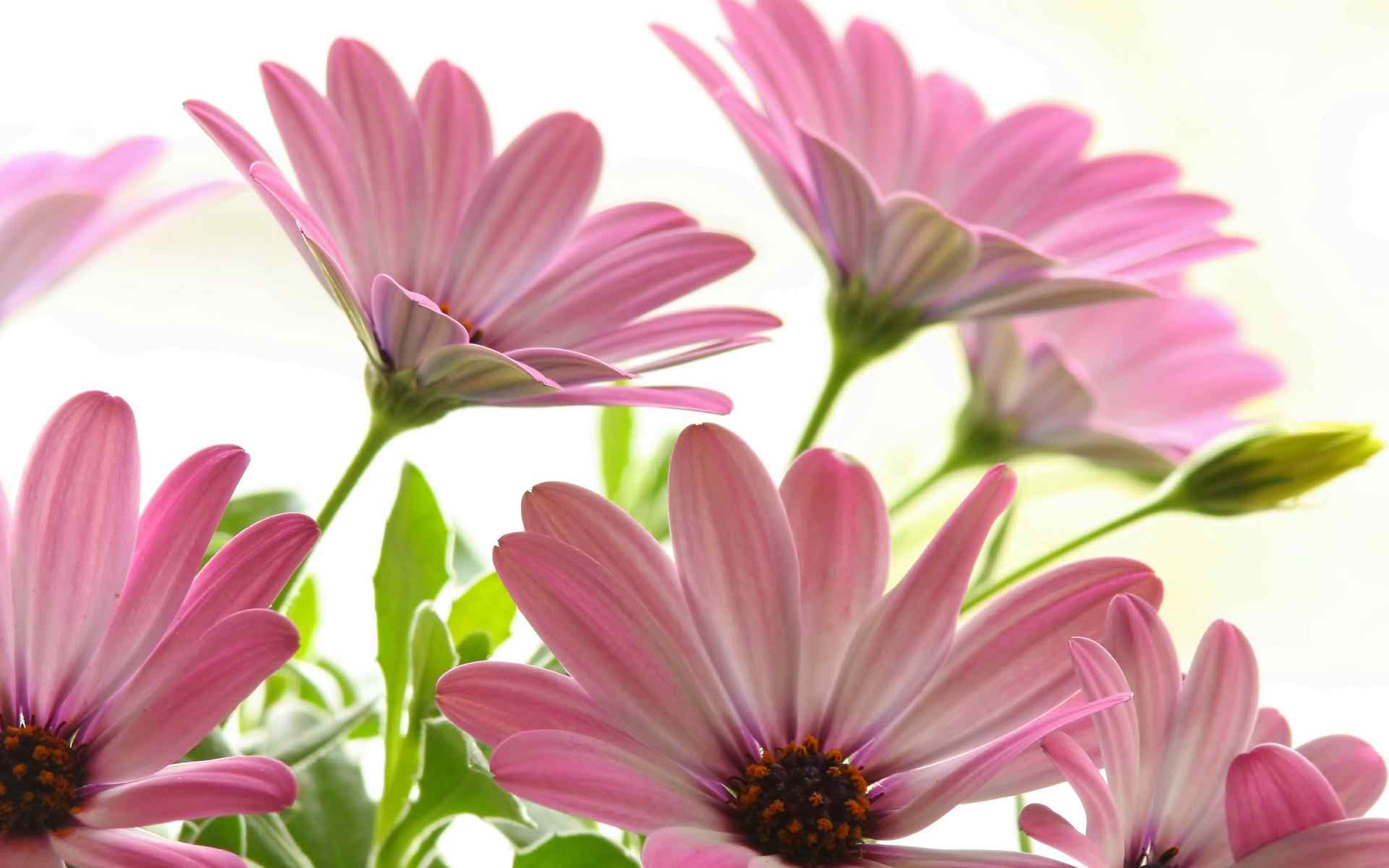 মোঃফজলুল হক, বি,এসসি, বি,এড                       সহকারি শিক্ষক (কৃষি)      শহীদ আলাউদ্দিন উচ্চ বিদ্যালয়,মির্জাপুর,পাকুন্দিয়া,কিশোরগঞ্জ।e-mail:haquefazlul261296@gmail.com
পরিচিতি
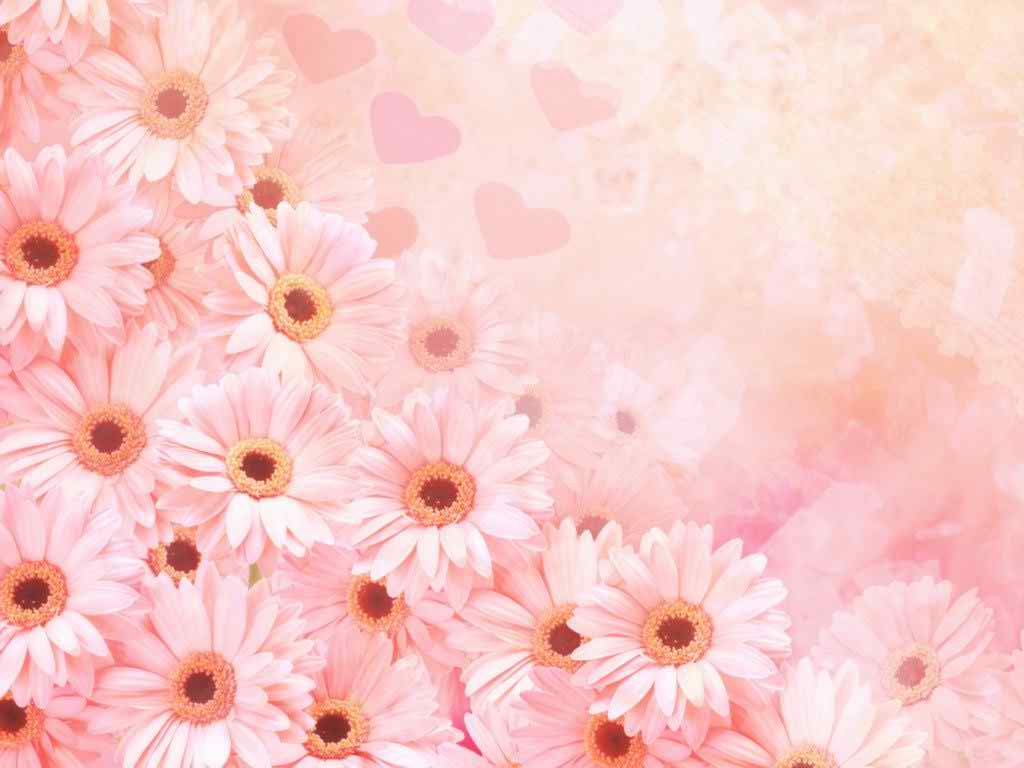 পাঠ পরিচিতি 

   শ্রেণি -  নবম   বিষয় - রসায়ন     অধ্যায়- 5ম    সময়- ৫০ মিনিট     তারিখ- ১4-10-২০১৯ ইং
লক্ষ্য কর
NaCl, MgO,    H2O,NH3,CH4, H2SO4
পাঠ শিরোনাম
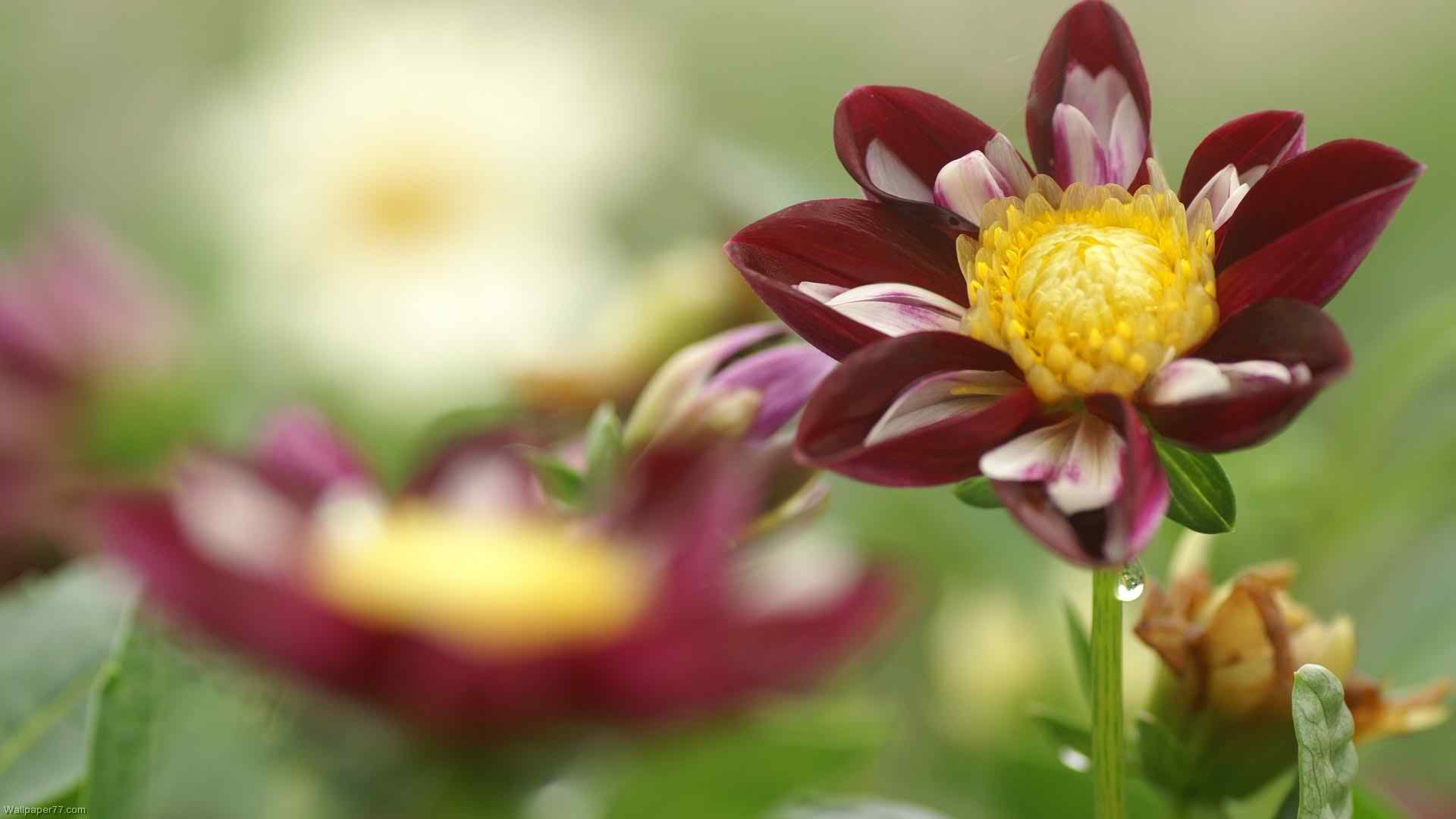 রাসায়নিক বন্ধন
শিখনফল
রাসায়নিক বন্ধন কি বলতে পারবে ।
 আয়নিক বন্ধন চিহ্নিত করতে পারবে । 
 সমযোজী বন্ধন ব্যাখ্যা করতে  পারবে।
রাসায়নিক বন্ধনঃ অনুতে পরমাণু গুলো পরস্পরের সাথে যে শক্তি বলে আকর্ষন করে থাকে, তাকে রাসায়নিক বন্ধন বলে ।
সবাই নিচের এই যৌগ গুলোর সংকেত  খাতায় লিখ।
NaCl, MgO,
 H2O, NH3, CH4,
 H2SO4
Cl
17
Na
11
এইলেক্ট্রন বিন্যাস
Cl(17) = 2, 8,7.     Na(11) =2,8,1
কোনো কোনো  মৌলের পরমাণুর সর্ববহিস্থ কক্ষপথে ১, ২ অথবা ৩ টি ইলেকট্রন থাকে , যা পরমাণুগুলো সহজে ত্যাগ করতে পারে।এ ধরনের মৌল হচ্ছে ধাতু।অপরদিকে কোনো কোনো মৌলের পরমাণুর সর্ববহিস্থ কক্ষপথে 5, 6 অথবা ৭ টি ইলেকট্রন থাকে।তারা সহজে ৩, ২, বা ১ টি ইলেকট্রন গ্রহন করে অষ্টক পূরণ করতে পারে।এ ধরনের  মৌল হচ্ছে অধাতু ।
এবার চল, আমরা একটি ভিডিও দেখি
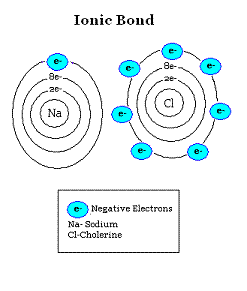 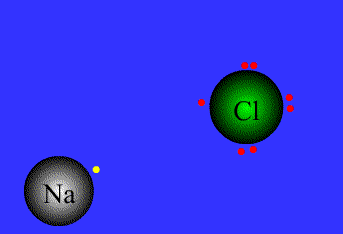 আয়নিক বন্ধন
একক কাজ 

আয়নিক বন্ধন কাকে বলে ? (নিচের এই key points এর আলোকে একটি  সঙ্গা নিজ নিজ খাতায় লিখ)  (১) ধাতু ও অধাতু (২) ইলেকট্রন প্রদান ও গ্রহণ    (৩)বন্ধন
ইলেক্ট্রন বিন্যাস কর
N,O,H
H(1) = 1      O(8)=2,6       N(7) =2 , 5
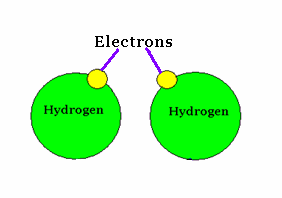 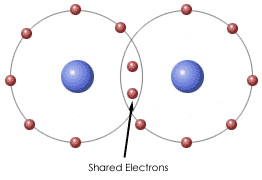 হাইড্রোজেন অনু
নাইট্রোজেন অনু
সমযোজী বন্ধন
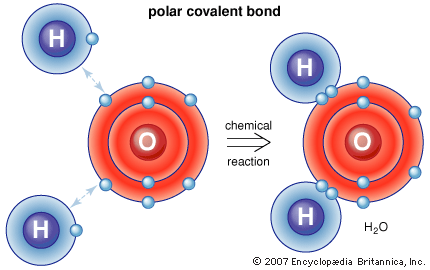 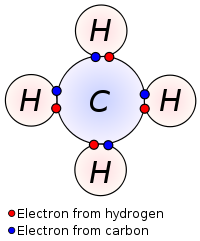 সমযোজী বন্ধন
ইলেকট্রন শেয়ারের মাধ্যমে
  দুইটি পরমানুর মধ্যে যে
  বন্ধনের সৃষ্টি হয়  তাকে
  সমযোজী বন্ধন বলে।
দলীয় কাজ
MgO, H2O  এর বন্ধন গঠন প্রক্রিয়া ব্যাখ্যা কর।
মূল্যায়ন
(১) রাসায়নিক বন্ধন কাকে বলে ?
(২) ধাতু ও অধাতু কি ?
(৩) আয়নিক বন্ধন কাকে বলে ?
(৪) সমোযোজী বন্ধন কি ভাবে গঠিত হয়?
বাড়ির কাজ



NH3,CH4 এর বন্ধন
   প্রক্রিয়া ব্যাখ্যা কর ।
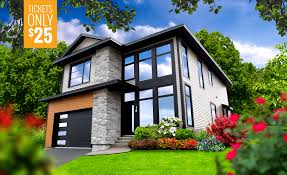 ধন্যবাদ
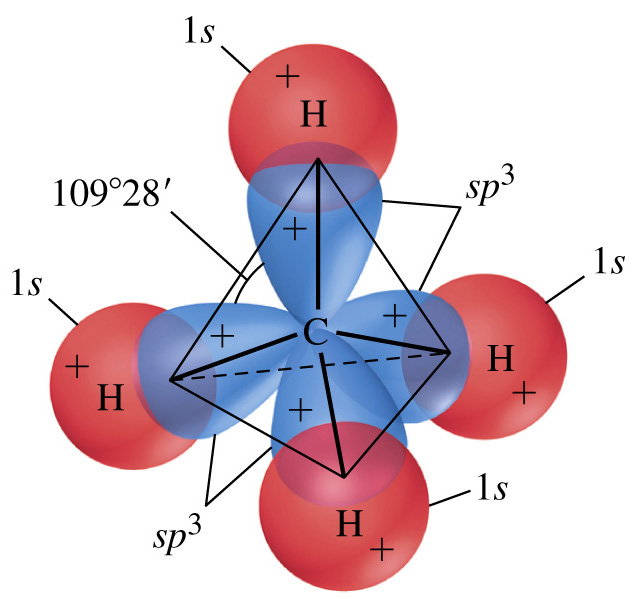 বড়দের শ্রদ্ধা করবে এবং ছোটদের স্নেহ করবে।
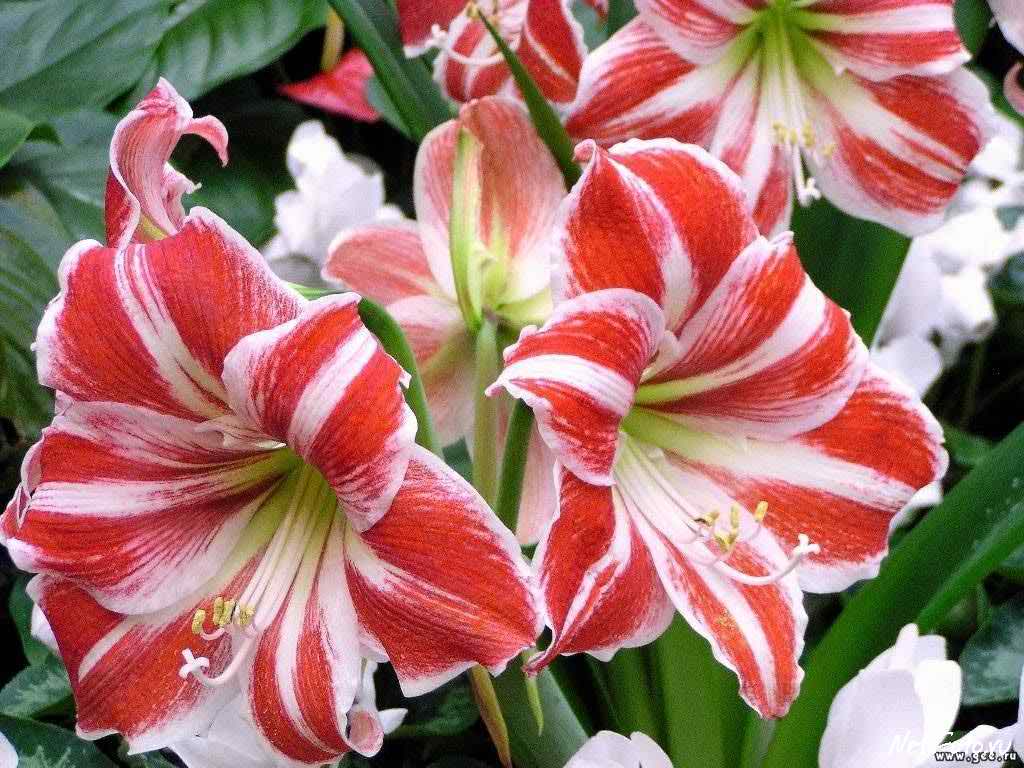 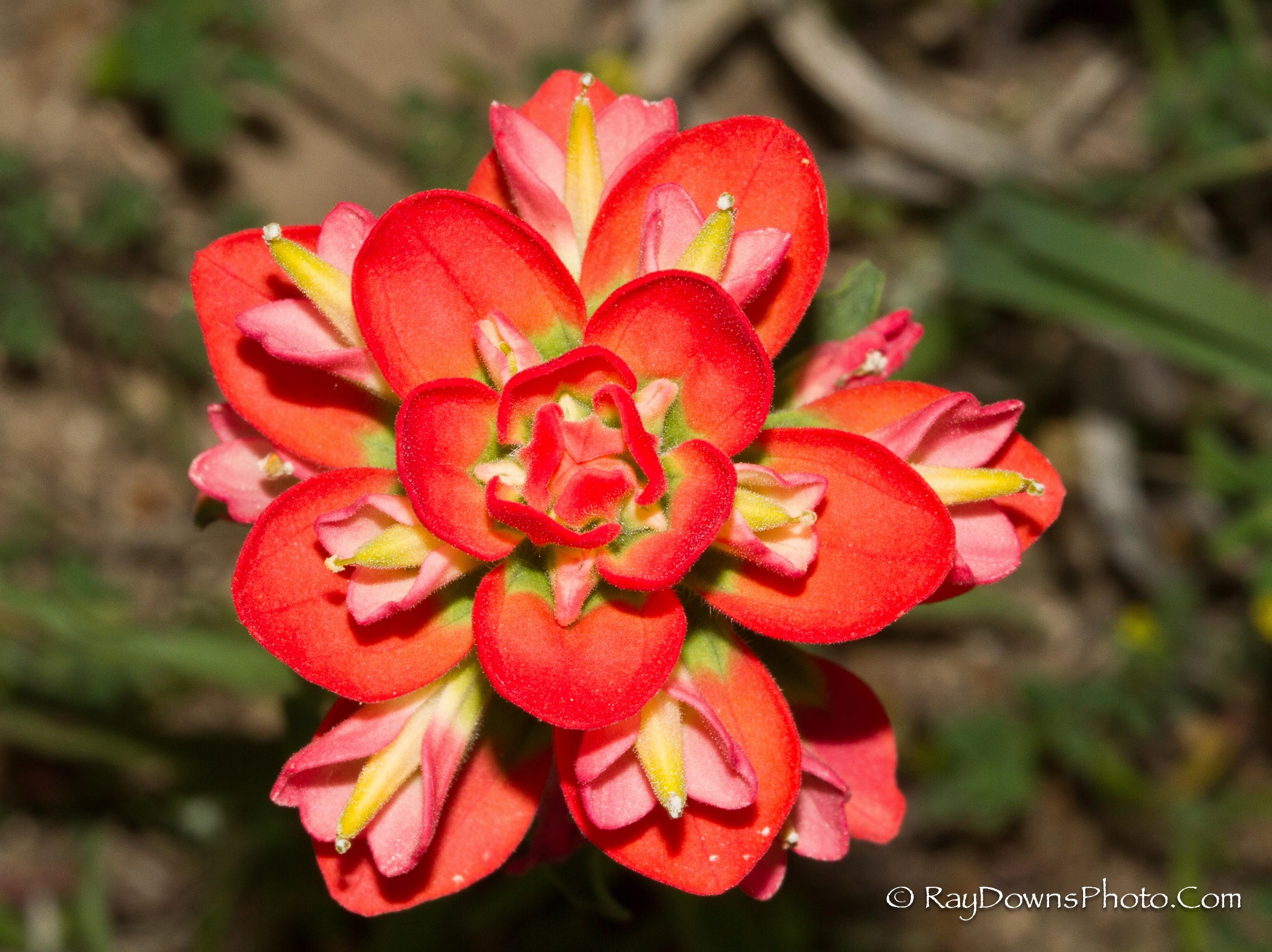 আজকের ক্লাশ এখানেই সমাপ্ত
সবাই ভাল থেক